XXX厂安全生产总结
一、落实安全生产责任制
安全环保责任制落实
安环职责和制度
安环部门职责
安环管理制度
二、安全宣传教育
安全生产宣传工作
安全生产月活动
安全生产月
系列活动
其他安全环保宣教活动
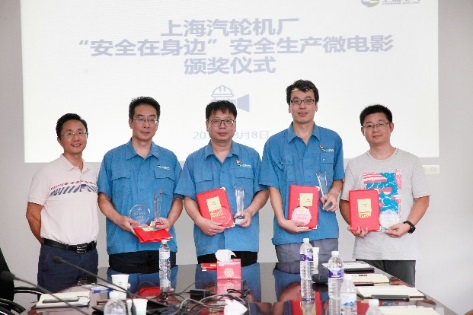 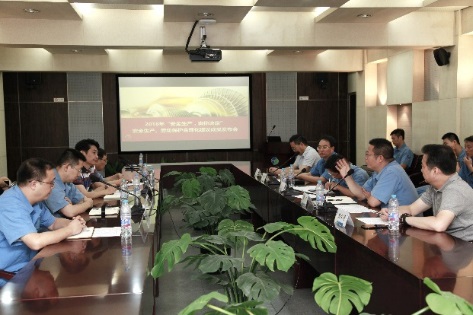 微电影活动颁奖
合理化建议
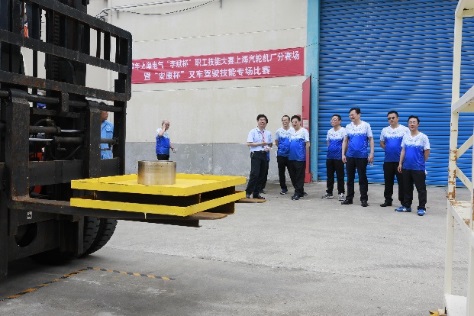 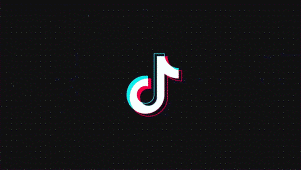 叉车安全技能竞赛
抖音
“安全在身边”安全生产微电影一等奖展示
安全环保宣教培训
一专多能
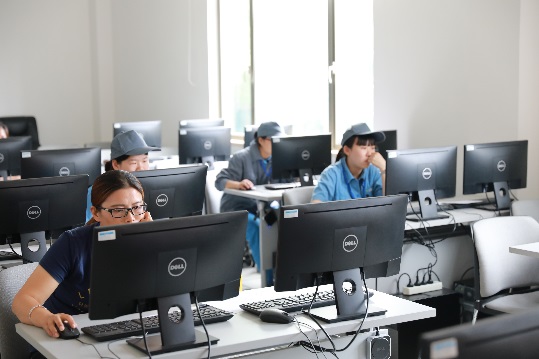 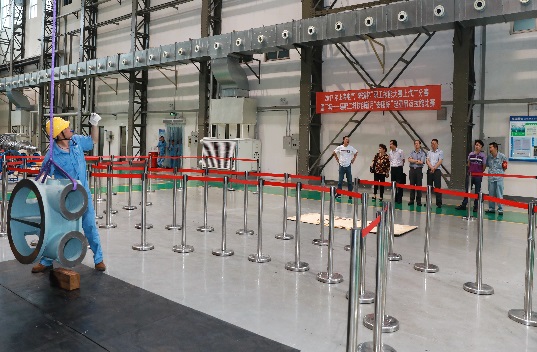 安全环保宣教培训
二级安全教育培训
课程丰富：194堂课；覆盖广： 15个部门；师资强：124位专业老师。
针对部门特点建成以起重吊运、建筑施工、机械加工、交通消防为特色的5个安全教育室；
突出不间断、个性化、小班化。
培训效果评价
五个专业
安全教育室
装配
运输
建筑施工
机械加工
起重吊运
安全体验式培训
版块设置充分考虑系统性、科学性、文化性、适用性、应用性
安全体验版块八项：机械加工、高处作业、起重吊运、消防安全、物体打击、劳防用品、用电安全、急救、职业病防治版块
有效提升了安全教育的效果，营造了良好安全文化氛围
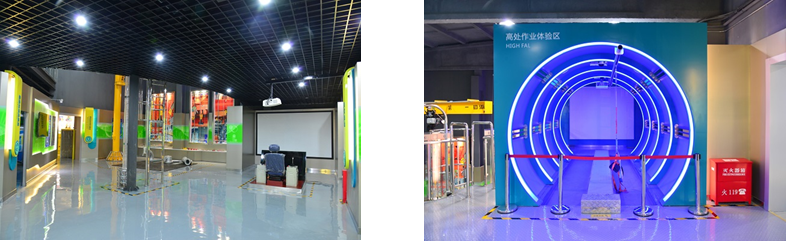 在线安全生产考试系统
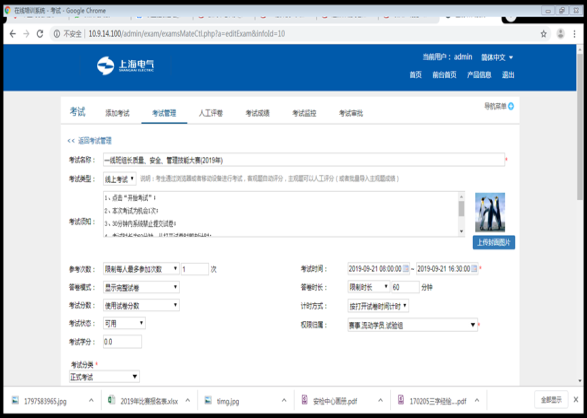 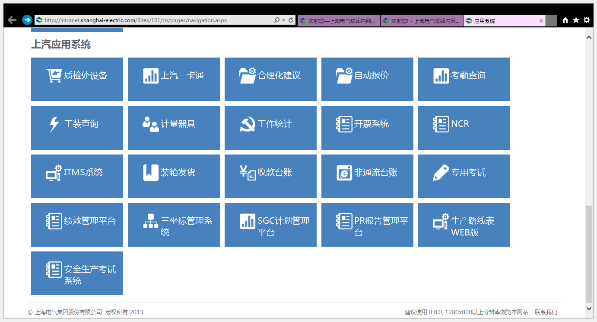 考试系统界面
三、“迎大庆 护进博”专项保障
“迎大庆 护进博”安全生产专项保障工作
四、应急预案与演习
[Speaker Notes: 微信订阅：ABC安全]
应急预案
应急预案体系
2020年5月5日发布生产安全事故综合应急预案
2020年12月17日发布突发环境事件综合应急预案
全部完成政府备案，形成安环应急预案管理体系
应急演习
完成厂级、部门级和班组级演练共计24次
4月25日
硫化氢中毒应急演习
10月31日
理化实验室化学品泄漏火灾事故应急演练
防汛防台
思想上高度重视，汛期内严格按照工厂四级预警响应机制执行,确保工厂生产经营安全有序运行。
修订防汛防台四级预警响应标准和要求；
建立应急指挥机构，明确各级应急职责；
开展部门防汛防台专项应急演练；
开展专项防汛防台检查；
确保防汛防台物资落实到位；
五、安全生产标准化建设
安全生产标准化体系创建三十年周年
一级安全生产标准化领导工作小组调整
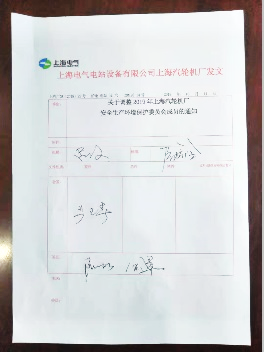 六、风险管控措施
危险有害因素辨识及风险管控
隐患排查情况
防三违、查隐患、促整改、强措施、保平安
“
”
隐患排查情况
隐患排查情况
隐患排查与治理的双闭环工作机制
[Speaker Notes: 微信订阅：ABC安全]
隐患信息平台的建设
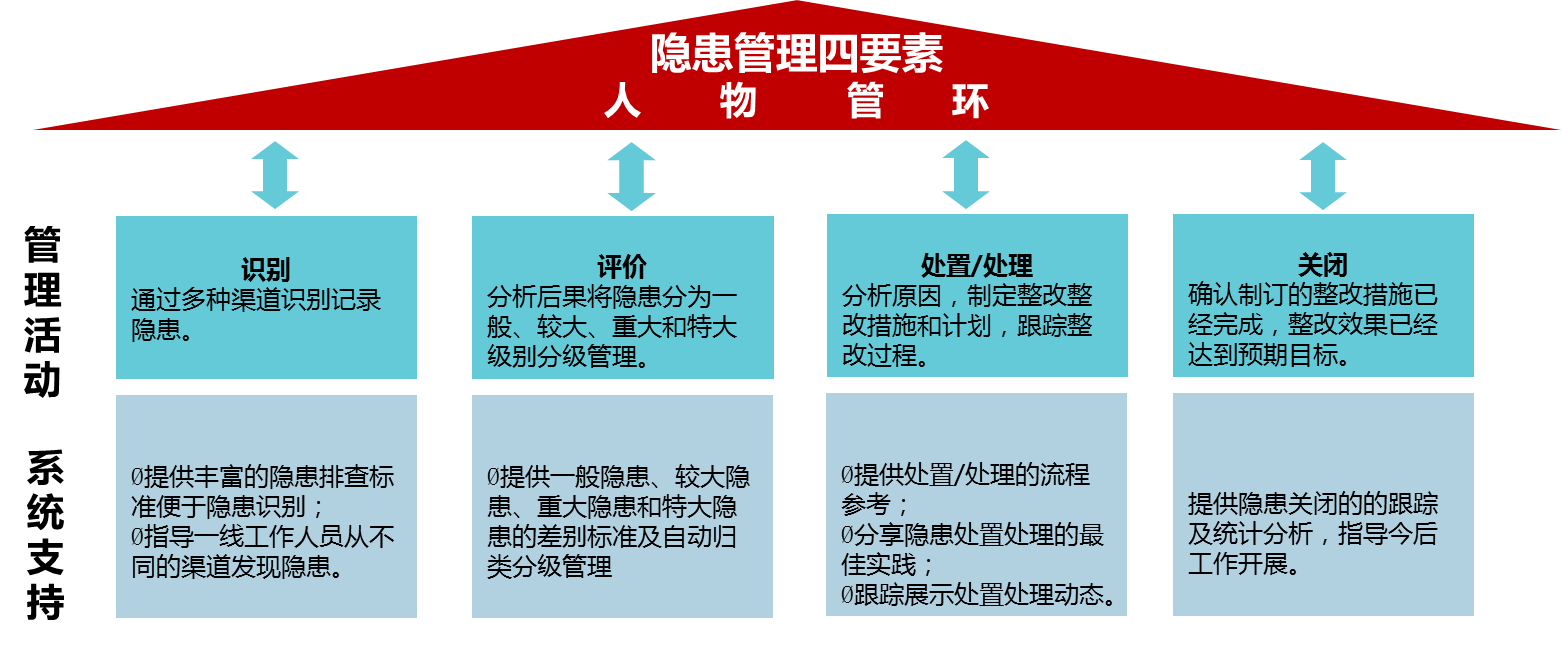 七、确保安全投入
生产作业标准化、规范化和系统化
安全吊运共享平台
KOA吊运示意图编制流程
吊运安全信息反馈流程
与上海交通大学共同开发ADAMS吊运设计软件和3D行车模拟仿真平台
《大型零部件安全吊运示意图》I、II、III册、《实现企业安全吊运实践与探索》
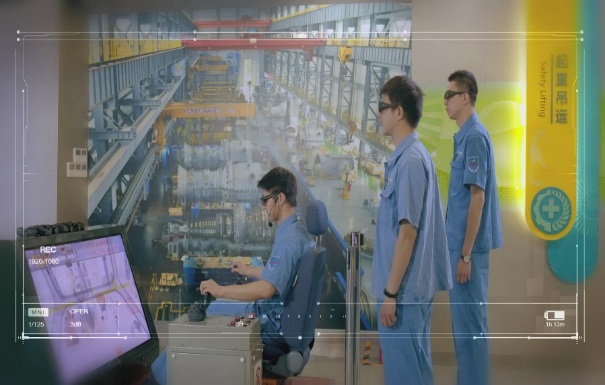 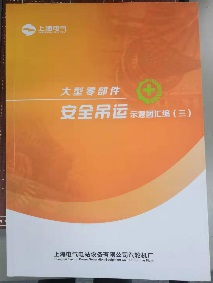 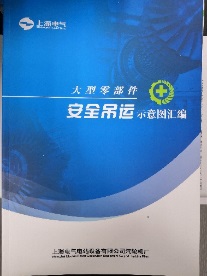 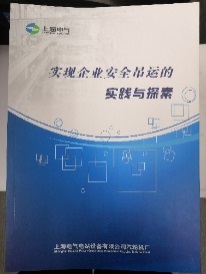 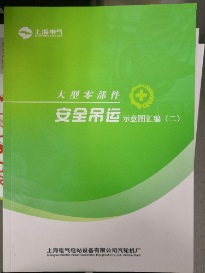 展望
不断完善、落实安全环保责任体系和管理制度，强化预防治本，健全预警应急机制，实现安全环境风险全过程管理，及时化解安全环保风险；实现工业污染源全面达标排放，努力实现安全环保零事故。